Читать и не понимать — то же, что совсем не читать. 

Ян Амос Коменский
План :

 Определение понятия «умение читать». Чтение как          
    самостоятельный вид речевой деятельности.
2. Цели обучения чтению в соответствии с требованиями   
    стандарта и программ по иностранным языкам.
3. Классификация видов чтения. 
4. Задачи урока - развития умения читать. 
5. Формирование техники чтения на начальном этапе.
6. Обучение различным видам чтения. Этапы работы над  
    текстом.
7. ЕГЭ как контроль сформированности навыков и умений    
    читать.
В современной мировой практике умение читать определяется как 

«способность человека к осмыслению письменных текстов и рефлексии на 
них, 
к использованию их содержания для достижения собственных целей, развития знаний и возможностей, для активного участия в жизни общества».
Умение читать
мгновенно соотносить 
лексические единицы и
грамматическое 
оформление 
с их значением
мгновенно узнавать
 зрительный образ
 речевых 
единиц и озвучивать их
во внутренней 
или 
внешней речи
7 уровней понимания: 

Понимают лишь отдельные слова.

2. Понимают отдельные слова и словосочетания.

3. Понимают отдельные предложения, которые еще не 
    дают возможности понять смысл текста.

4. Воспринимают в каждом абзаце текста отдельные    
    предложения, составляющие смысловое ядро, 
    выделяют смысловые вехи и синтаксические связи.

5. Воспринимают все предложения и полностью понимают   
    содержание и смысл.

6. Могут оценить и понять эмоциональную окраску.

7. Могут обобщить идейно-тематическое содержание 
    текста и связь его с общим направлением произведения.
Чтение на уроке 
английского языка :
Самостоятельный 
вид 
речевой 
деятельности
Средство 
формирования 
и контроля 
смежных речевых умений 
и 
языковых навыков
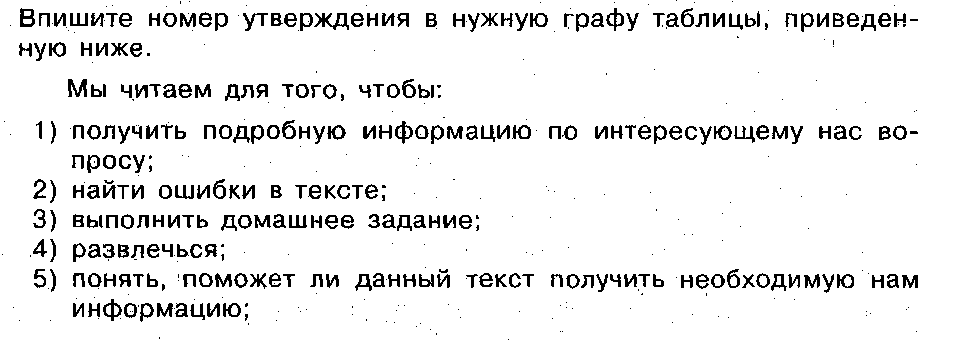 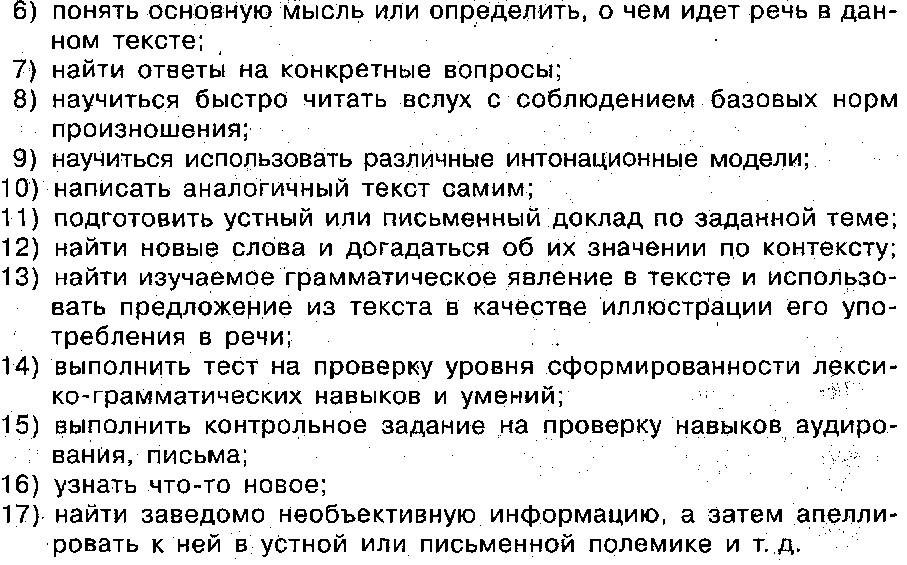 Чтение на уроке 
английского языка :
Самостоятельный 
вид 
речевой 
деятельности
Средство 
формирования 
и контроля 
смежных речевых умений 
и 
языковых навыков
ОБРАЗОВАТЕЛЬНЫЙ СТАНДАРТ ОСНОВНОГО ОБЩЕГО
ОБРАЗОВАНИЯ ПО ИНОСТРАННОМУ ЯЗЫКУ



       Skimming for gist. 
       Чтение с пониманием основного содержания (ознакомительное)
       Цель: научить 
                     - определять тему, содержание текста по заголовку;
                     - выделять основную мысль;
                     - выбирать главные факты из текста, опуская второстепенные;
                     - устанавливать логическую последовательность основных фактов.


     Scanning for information. 
     Чтение с выборочным пониманием информации (просмотровое / поисковое)
     Цель: научить
                    - просматривать текст и выбирать требуемую информацию.


       Reading for detail. 
       Чтение с полным пониманием содержания (изучающее)
       Цель: научить
                   - полно и точно понимать содержание текста; 
                   - оценивать полученную информацию, выражать свое мнение;
                   - комментировать/объяснять те или иные факты, описанные в тексте.
Развитие умения читать

Увеличивать оперативную единицу восприятия; 
обучать мгновенно соотносить форму воспринимаемого 
с его значением.

2. Развивать умение разбираться в логико-смысловых 
связях; 
развивать структурную и содержательную  антиципации.

3. Развивать умение догадываться о значении 
неизвестных единиц;
    развивать умение игнорировать неизвестное, 
если оно не мешает 
    пониманию в целом.
Формирование техники чтения на начальном этапе.
Процесс обучения начинается с презентации звуков, из которых состоят  усвоенные ранее слова. 

Listen!
 /æ/- apple, /b/-ball, /k/-cat, /h/-house, /k/-kite, /g/-girl, /r/-rabbit, /w/-woman, /j/-yellow .
Далее детям предъявляются буквенные соответствия этих звуков.
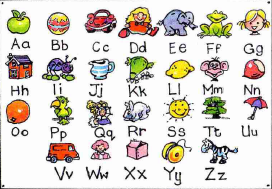 Обучение чтению по методу «целого языка»
Второй уровень обучения чтению.

Задача этого этапа –
 увеличение единицы восприятия 
текста.

Способствует формированию
 техники чтения
(темп, интонация, ударение, паузы).
Обучение различным видам чтения. 
Этапы работы над  
    текстом.
Этапы работы с текстом. 


1. Пред-текстовый этап:
заинтересовать детей, 
снять трудности, 
сформулировать задание.

2. Этап чтения текста: 
дети решают 
поставленные перед ними коммуникативные задачи.

3. Послетекстовый этап:
этап проверки понимания 
прочитанного.
Чтение в ЕГЭ

Задачей ЕГЭ по английскому языку в разделе «Чтение» является проверка уровня сформированности у учащихся умений в 3 видах чтения:
 
      В2  Базовый  уровень – 
умение понять основное содержание текста. 
      
      В3  Повышенный  уровень – 
умение понять структурно-смысловые связи текста.
	
     А15-А21  Высокий  уровень – 
умение понять текст полно и точно; 
верно понимать  слова и выражения, употребленные       
    в прямом и переносном смысле; 
видеть логические связи в предложении и между  
    частями текста; 
использовать языковую догадку; 
делать выводы из прочитанного.
Типичные ошибки в ЕГЭ

Экзаменуемые неверно заполняют бланк ответов: заносят в него лишние символы или заносят ответ в неправильные позиции; 

Неправильно определяют ключевые слова, соответствующие теме текста; 

Пренебрегают контекстом и дают ответ на тестовый вопрос, основываясь на значении отдельного слова;

Стараются найти в тексте лексику, использованную в вопросе, не пытаясь подобрать синонимы или синонимичные выражения к словам из текста; 

Выбирают ответ в задании В3, основываясь только на структуре или только на содержании изъятой из текста фразы.
Развитие умения читать

Увеличивать оперативную единицу восприятия; 
обучать мгновенно соотносить форму воспринимаемого 
с его значением.

2. Развивать умение разбираться в логико-смысловых 
связях; 
развивать структурную и содержательную  антиципации.

3. Развивать умение догадываться о значении 
неизвестных единиц;
    развивать умение игнорировать неизвестное, 
если оно не мешает     пониманию в целом.
Обучая детей чтению на английском языке, учитель должен учить их

 декодировать письменный язык, выделять общий смысл текста, находить запрашиваемую информацию, 
делать выводы о скрытом контексте текста и понимать намерения автора.